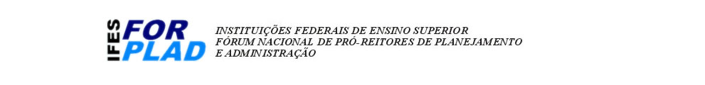 Comissão de Administração
Inessa Salomão

Coord. da Comissão de Administração - FORPLAD
Agenda
PGC 
Planejamento 2018 – prestação de contas
Avaliação FORPLAD – Temas sugeridos
Instruções Normativas MPDG/2018
Decreto 9.488/2018 – SRP
IN MT-CGU 04/2018 – Quantificação
GTs atuais e novos GTs
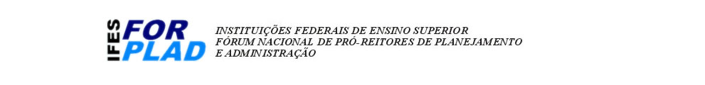 Planejamento2018
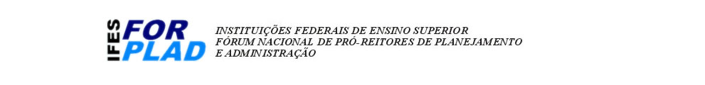 Avaliação FORPLAD2018
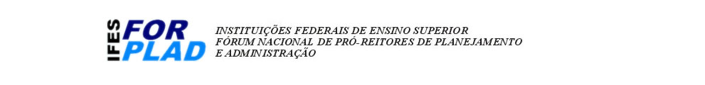 IN 2018MPDG
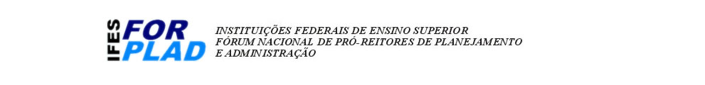 IN 2018MPDG
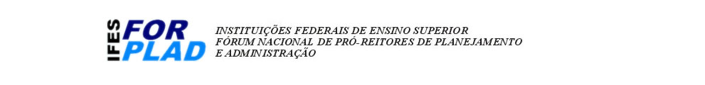 Decreto 9.488/2018
Alteração das Regras do  Sistema de Registro de Preços (SRP)

Foi realizada uma consulta ao MPDG quanto às regras impostas no Decreto 9.488/2018, no que tange às caronas, quantitativos, e  ao Parecer AGU de suspensão de adesões.

Na mesma data, o MPDG divulgou nota confirmando que as adesões se mantém da mesma forma que já vinham ocorrendo. As mudanças estabelecidas no Decreto quanto aos quantitativos são válidas exclusivamente para licitações encerradas após  01 de outubro de 2018.  Em todos os casos anteriores, continuam sendo válidas  as regras do Decreto 7.892/2013
Sistema de Registro de Preços (SRP)
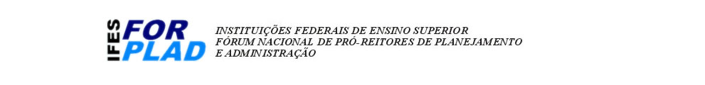 IN MT-CGU 04/2018
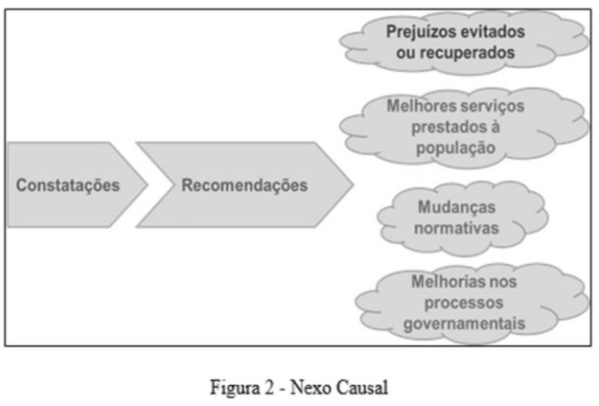 Aprova a Sistemática de Quantificação e Registro dos Resultados e Benefícios da Atividade de Auditoria Interna Governamental do Poder Executivo Federal.
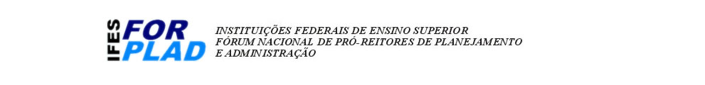 GTs Mistos
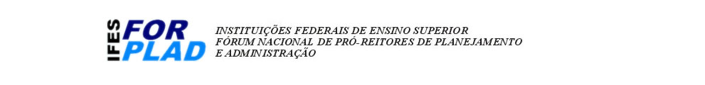 Comissão de Administraçãoforpladcomissaoadm@gmail.cominessa.salomao@cefet-rj.brwhatsapp: (21) 98778-5942